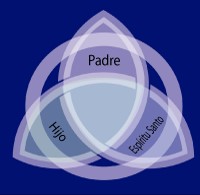 DIOS EN TRES PERSONAS
VERDAD CENTRAL: “Los cristianos servimos a un Dios único que existe eternamente como Padre, Hijo, y Espíritu Santo”.
VERSÍCULO CLAVE: 
“Por tanto, id, y haced discípulos a todas las naciones, bautizándolos en el nombre del Padre, y del Hijo, y del Espíritu Santo”, Mateo 28:19.
INTRODUCCIÓN
Aunque el termino “Trinidad” no se encuentra como tal en la Biblia, encontraremos que esta doctrina es crucial que todo cristiano entienda, domine y defienda. 
La doctrina de la Santísima Trinidad se encuentra en toda la Biblia, y de manera más explícita en el Nuevo Testamento.
INTRODUCCIÓN
Un correcto entendimiento de la misma, nos evita caer en errores de fe, con alcances que pueden ser desastrosos para la vida espiritual. 
Dios existe eternamente en tres personas: Padre, Hijo y Espíritu Santo, y cada persona es plenamente Dios y hay un solo Dios.
DIOS PADRE OMNIPOTENTE
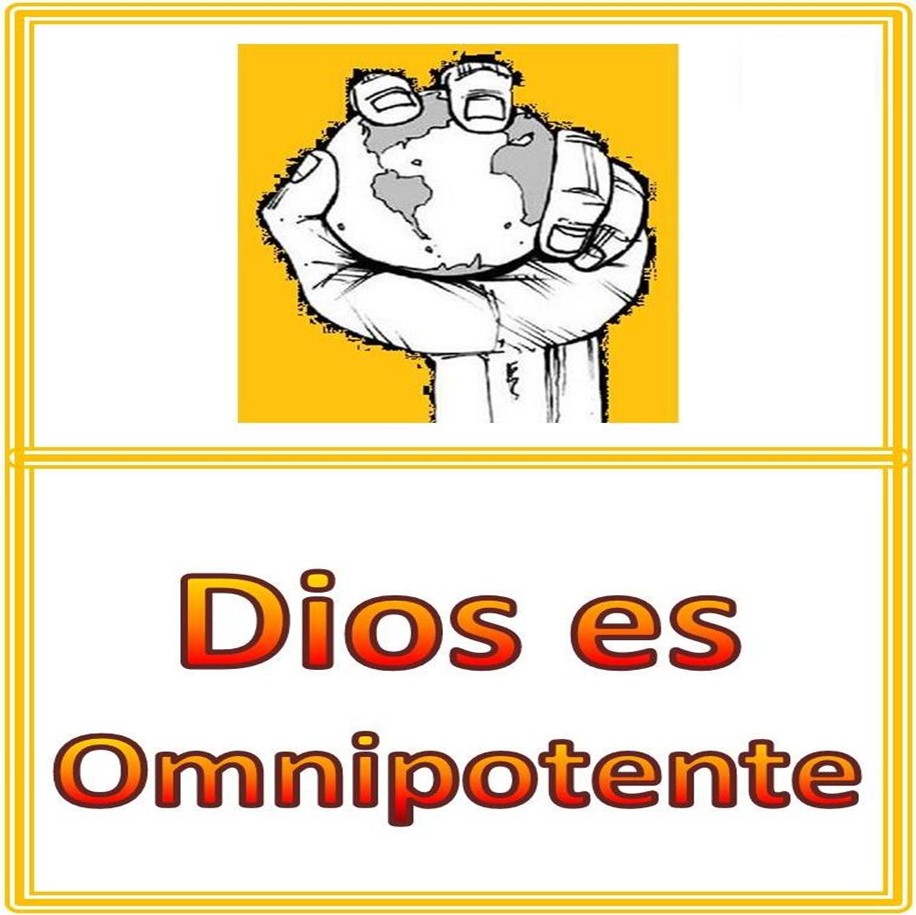 1
Dios aparece a Abram cuando tiene 99 años de edad, Genesis 17:1-2. 
Él se revela a Abraham como el Dios Todopoderoso.
Él le pide a Abraham obediencia y integridad.
Dios aparece a Abram cuando tiene 99 años de edad, Genesis 17:1-2. 
Él le recuerda a Abraham que no había olvidado el pacto, la promesa.
La promesa: Abraham y Sara les nacería un hijo, (Isaac), y una descendiente de ese hijo daría a luz al Mesías, Mateo 1:1,2; Lucas 3:23-34.
La promesa se cumpliría, aunque humanamente era imposible, Hebreos 11:11. (Abraham tenia 99 años y Sara 89).
Él es nuestro Padre celestial, 2 Corintios 6:17,18.
Dios es el creador de todo, Hechos 17:24-28. 
Él hizo el universo y todo lo que hay en él, V:24.
Él nos da la vida, el aliento y todo lo que necesitamos, V.25.
Él creo a todas las naciones y definió dónde y cuándo viviríamos sobre la tierra, V.26.
Él lo hizo para que lo buscáramos y lo halláramos, V.27.
Y que a Él le debemos la existencia, V.28.
Nosotros creemos en Dios Padre Todopoderoso, creador del cielo y de la tierra, tal como se nos dice en el primer versículo de la Biblia. Génesis 1:1.
JESUCRISTO, EL HIJO DE DIOS.
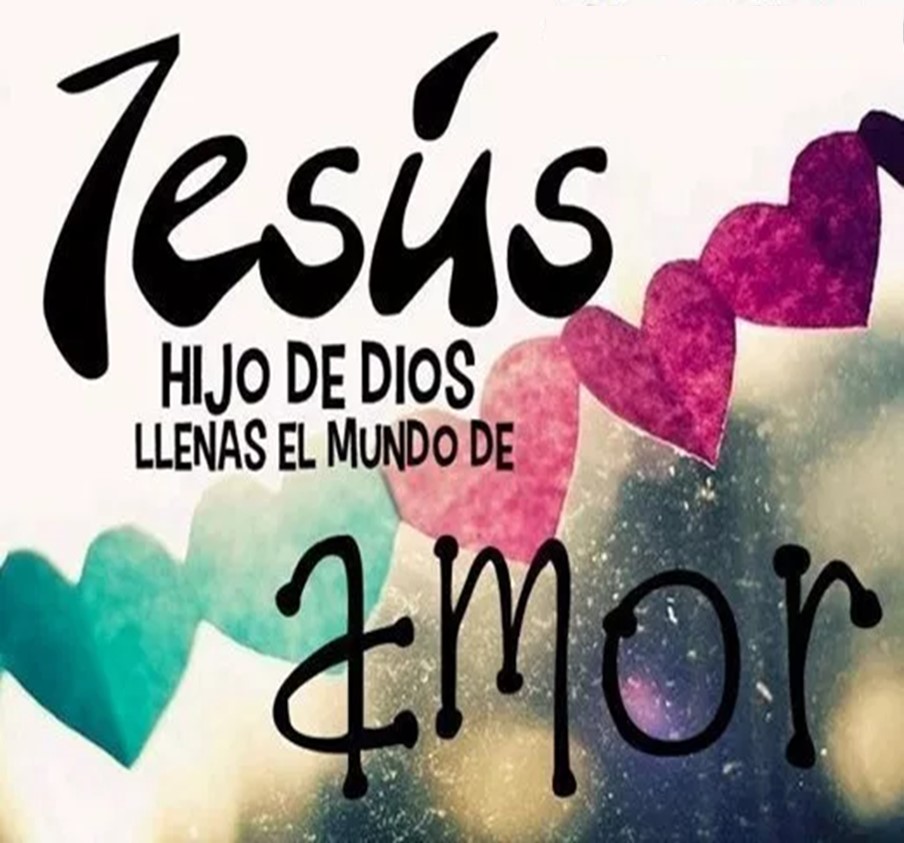 2
Los evangelios señalan a Jesús como el Hijo de Dios.
Marcos comienza su evangelio con estas palabras: “Principio del Evangelio de Jesucristo, Hijo de Dios”, Marcos 1:1.
Mateo nos dice que Jesús es el Hijo amado en quien su Padre tiene complacencia, Mateo 3:16, 17.
Juan dice que Jesús es el Hijo de Dios engendrado desde la eternidad, y que Dios nos dio a su Hijo para darnos salvación, Juan 1:14; 3:16.
El resto del Nuevo Testamento señalan a Jesús como el Hijo de Dios.  
Juan en su Evangelio confirma a Jesús como el Hijo de Dios encarnado, y que al tomar forma humana dio a conocer a Dios, Juan 1:1-3,10,14,18.
El resto del Nuevo Testamento señalan a Jesús como el Hijo de Dios.  
Pablo en la epístola a los Colosenses dice:
Que Jesús es la imagen, la representación exacta del Dios invisible, 1:15.
Que Jesús sostiene y mantiene unido todo el orden creado, y es Cabeza de la Iglesia, 1:16-18.
Que a Dios le palacio que toda la plenitud habitara en Cristo, V.19. 
Y que por medio de Jesús reconciliar consigo todas las cosas, 1:20.
Nosotros creemos que Jesús Hijo fue concebido por el Espíritu Santo y nació de la virgen María para redimirnos del pecado según el plan de Dios Padre.
DIOS ESPÍRITU SANTO
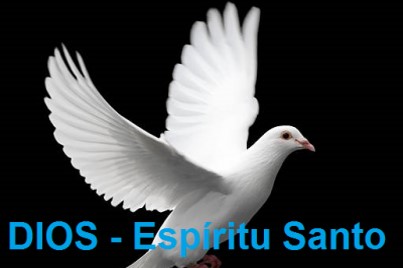 3
El Espíritu Santo estaba presente en el principio y ahora.
Él Espíritu Santo es el Agente de la creación junto al Padre y el Hijo, Genesis 1:1,2.
El Espíritu Santo es el Agente de creación en el nuevo nacimiento, Juan 3:5,6; 2 Corintios 5:17.
El Espíritu Santo es nuestro Ayudador y Consolador, Juan 14:15-18.
El Espíritu Santo es nuestro maestro que nos enseña y recuerda todas las cosas, Juan 14:26.
El Espíritu Santo presente en la vida del cristiano.
El Espíritu Santo mora en nosotros, Romanos 8:9.
El Espíritu viene a nosotros a través de la regeneración, Juan 3:5,6; Tito 3:5,6.
El Espíritu Santo es la promesa para todos los creyentes. Hechos 1:5; 2:4; 8:14-17; 11:15,16.
Los creyentes deben buscar y recibir esta promesa.
Los creyentes que son bautizados en el Espíritu Santo, la evidencia física inicial es hablar otras lenguas.
Nosotros creemos en el bautismo en el Espíritu Santo, Él nos llena para que podamos vivir en santidad y para servir con poder, determine llevar una vida llena del Espíritu Santo.
DISCIPULADO Y MINISTERIO EN ACCION
La fe en la Trinidad es parte esencial del cristianismo, porque reafirma nuestra fe en el Dios de las Escrituras.
Crea y proclame valientemente que hay un único Dios verdadero, el cual es eternamente el Padre, el Hijo y el Espíritu Santo. 
Testifique de lo que el Padre, el Hijo y el Espíritu Santo a hecho por usted, esto  puede fortalecer a otros cristianos en su fe, y animar al no creyente a buscar a Dios.
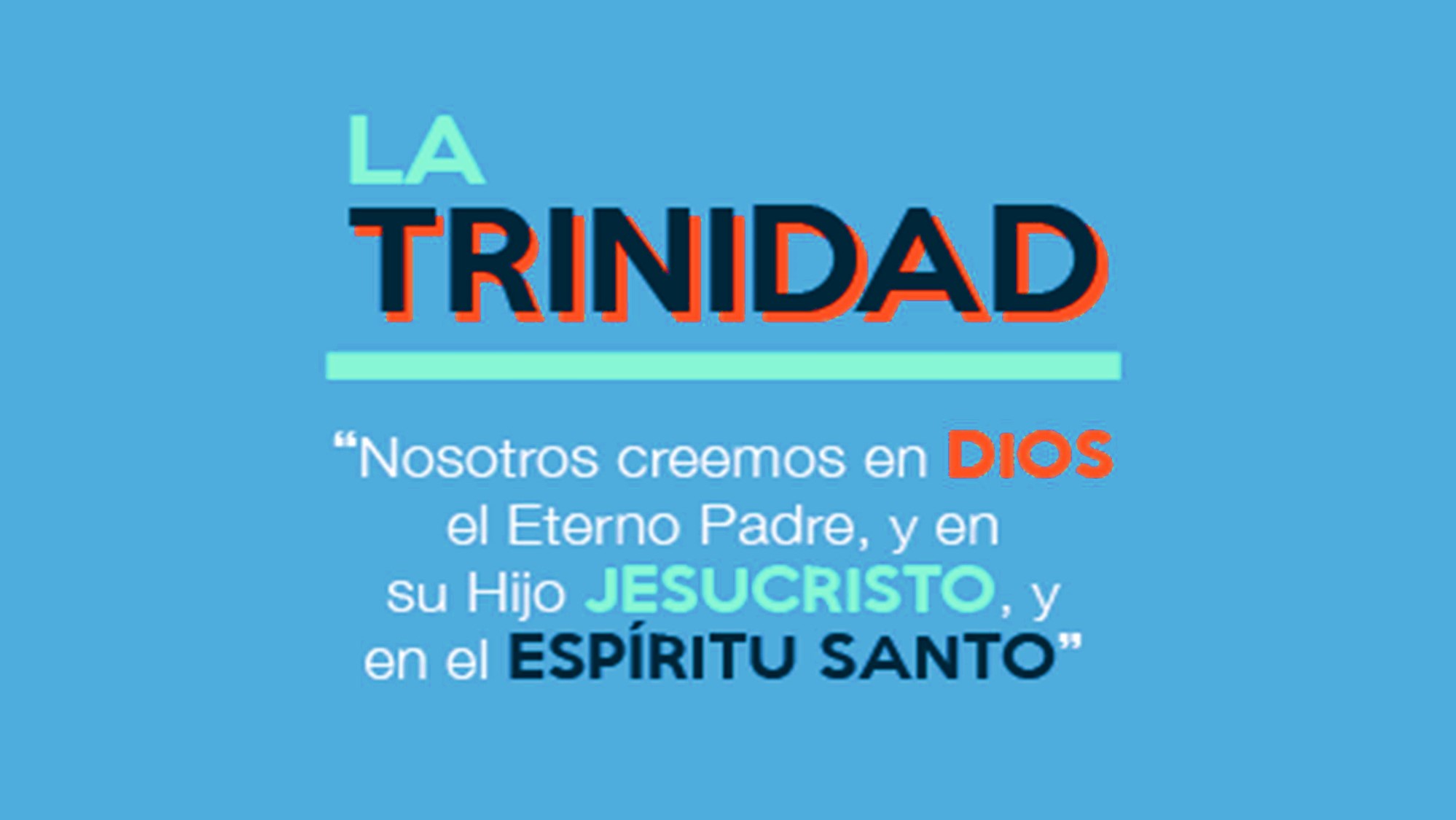